You are going to continue learn how to write persuasively!
This is where you believe/ want something and you are trying to convince the other person to do it! 

An example could be you trying persuade your grown up at home to buy you a McDonalds for tea? Or to buy you an ice cream after school? 

Can you think of your own example?
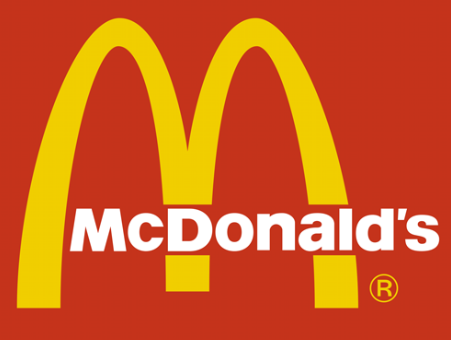 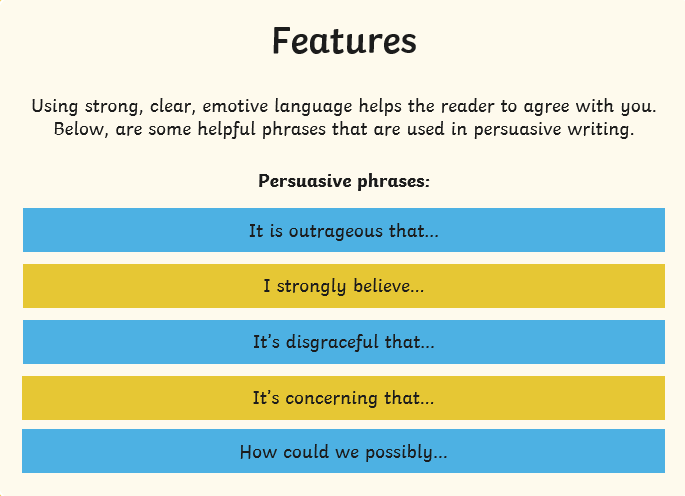 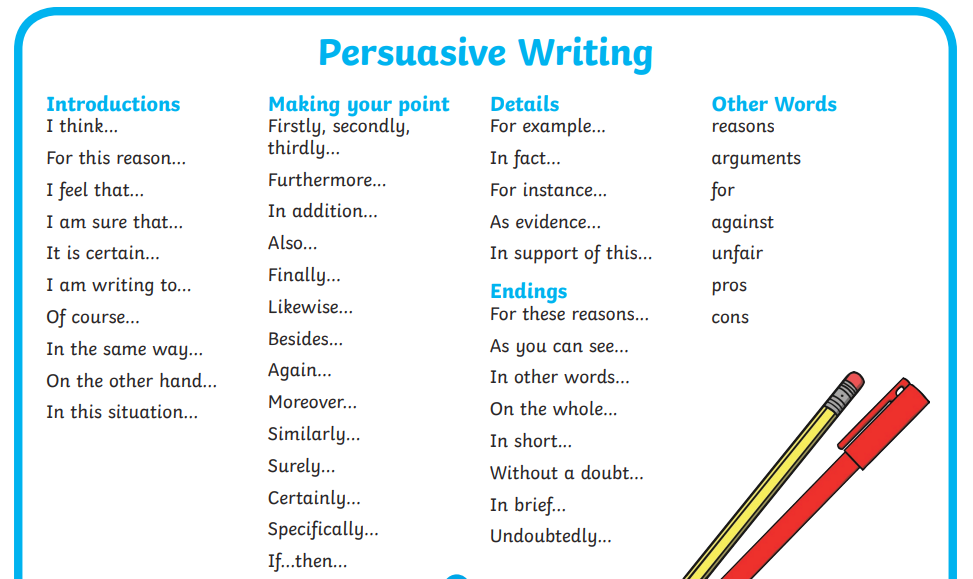 Write a persuasive paragraph to persuade Mr Wallis to do a sky dive!
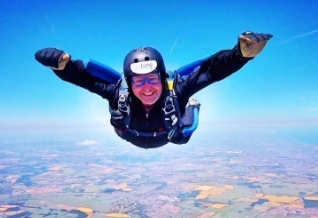 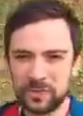 Mind map : Why would it be a good idea for Mr Wallis to do a sky dive. Here are some ideas to give you a start …
Would be an exhilarating experience
Sky dive
Could raise money for charity
Can you add your own ideas?
Here are some sentence to give you some example of how to write your paragraph. (One idea per one paragraph)
It is certain that you, Mr Wallis, will have an amazing experience and one that would you be able to share with your class. 

Furthermore, it would be a wonderful opportunity to be able to raise money for a chosen charity of your choice. 

HINT: Extend your point! Really explain why it would be a good thing to raise money for charity. It would make him feel good? He would be helping charities who are struggling!